Chapter 11Manifest Destiny 1830-1855
The Mexican War and the Pacific Expansion
LEQ: What were the arguments for and against Manifest Destiny ? (11.1)
HW: Chapter 11 reading guide due Next week Wednesday
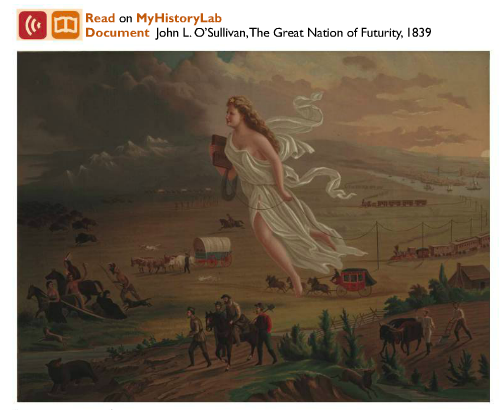 P

O

S

E

S
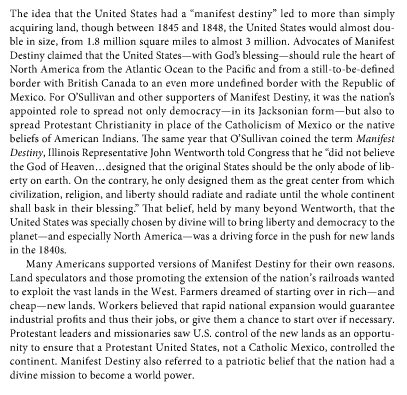 Background Info      Page 321-322
As we read the background info highlight the reasons for Manifest Destiny and the reasons against Manifest Destiny.


Green = For Manifest Destiny

Red = Against Manifest Destiny
Short Answer Writing
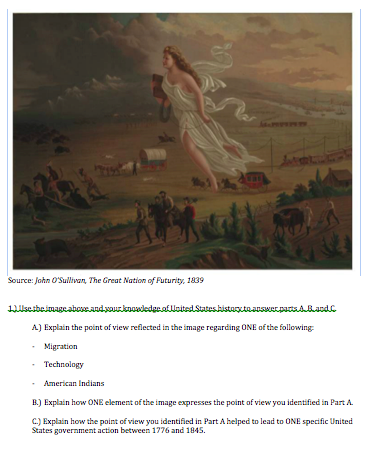 LEQ: Was the United States justified in going to war with Mexico?
HW: Chapter 11 reading guide due Next week Wednesday
DBQ Documents  - SOAPStone
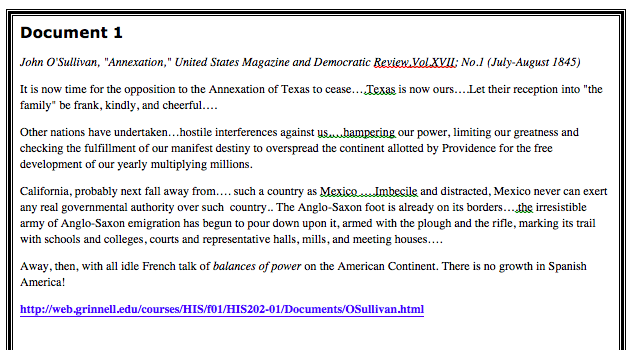 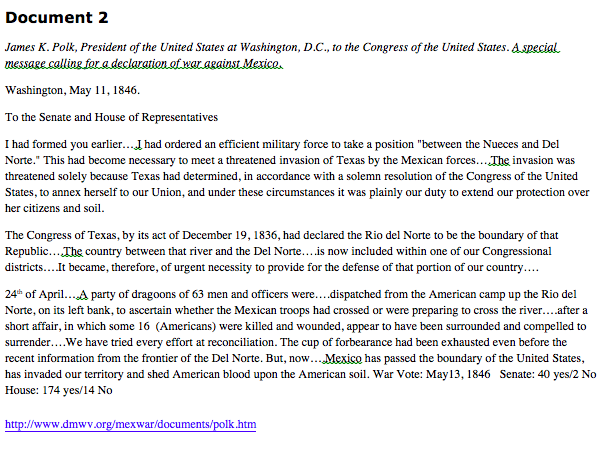 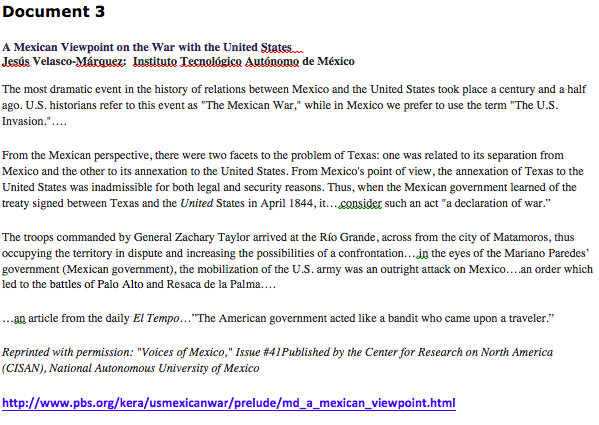 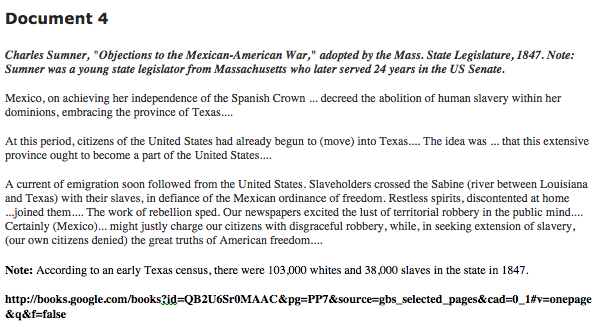 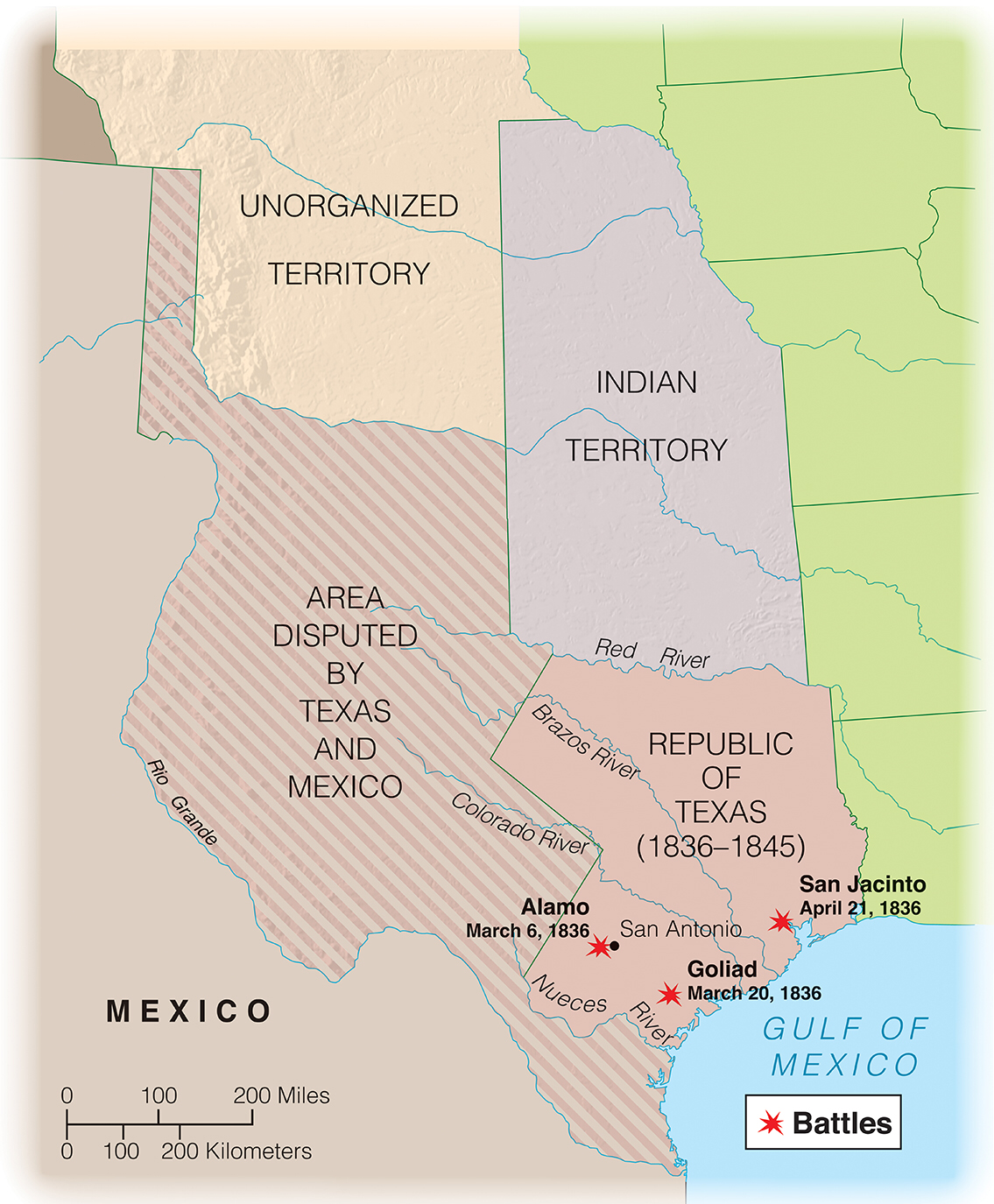 Chapter 11(11.2 and 11.3)The Mexican War
LEQ: What were the cause and effects of the us war with mexico?

HW: Chapter 11 reading guide due tomorrow!
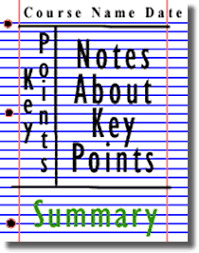 Causes of the war
President Polk wanted not only Texas, but California and New Mexico as well either through purchase or war if necessary

Despite Mexico's warning that annexation means war, the U.S. Annexed Texas, however both sides disagreed on what constituted the boundary 

President Polk ordered General Zachary Taylor to the edge of the Rio Grande

Mexican troops crossed the Rio Grande and attacked what they saw as an invading U.S. Force while the U.S. saw this as an act of war on Mexico’s part

President Polk went to congress asking for a declaration of war since, "Mexico has invaded our territory and shed American blood on American soil."
Opposition to the war
Whigs were against the war for a variety of reasons.

Many were against the war because they saw it as an effort to expand slavery

Others felt Polk manufactured the war in an effort to take even more land out west

Henry David Thoreau believed the war was immoral and felt his tax dollars shouldn't go towards something he disagreed with morally

This led others to view civil disobedience as a viable form of protest for generations to come
The War
The war lasted 2 years and was dominated by the U.S.

General Taylor was so successful, Polk began to worry he would become a political threat

Polk halted Taylors advance and sent in General Scott to finish the rest of the war

The war cost the U.S. 12,000 soldiers' lives and $100 million dollars

Mexico lost more lives, including civilians, and their economy was devastated
The Rest of North Mexico
New Mexico was taken over without firing a single shot

California had already seen a U.S. Invasion drum up support for rebellion against Mexico

During the Mexican War, Polk sent General Kearny to secure California and assisting the rebels

After arresting the Mexican governor of California, the rebels declared California independent, known as the Bear Flag Revolt

Later, the U.S. navy would land in California and claim it as conquest of the Mexican War
Peace and Borders
The Treaty of Guadalupe Hidalgo officially brought the war to and end and settled the main boundary disputes

The Texas border would be at the Rio Grande and the U.S. 

The U.S. Would also take what would become the Southwest United States from northern Mexico

Later the U.S. Would buy a small sliver of land called the Gadsden Purchase to create a southern railway route around the Rocky Mountains
The Gold Rush
The discovery of gold led people from across the United States and the world flood into California hoping to strike it rich

So much gold was discovered it completely changed the value of the U.S. Economy as well as drastically increased the amount of gold in circulation worldwide

Gold camps were very harsh with widespread violence, especially towards immigrants

Women were generally left out of the gold rush, either being tricked, pushed out, or not making the trek at all
Whaling in the Pacific
Whaling was a tough job but a good source of money that added substantially to the American economy

Whale oil was the best fuel for lamps, the oil that that ran the first industrial revolution, and whale bones were used in corsets and hoop dresses

The sea was one of the few places where diversity was not shunned, although women were generally not allowed.

Whaling vessels led to further exploration of the open ocean and led to more trading routes around the globe
Diplomacy across the Pacific
President Polk had long wanted to gain the California ports which would allow the U.S. to expand into the Pacific and open up trade with Asia

The first stop was Hawaii where missionaries and merchants flooded in, but also brought diseases that killed the native population

While Britain tried opening China to trade, the U.S. concentrated on Japan, both of which had cut themselves off from the rest of the world

The U.S. Signed the Kanagawa Treaty with Japan which opened two ports to the U.S. and would later make inroads into China as well
LEQ: How can I apply my knowledge of chapter 11 in a verbal discussion?
HW: Unit #3 Study Guide – tEST ON moNDAY!
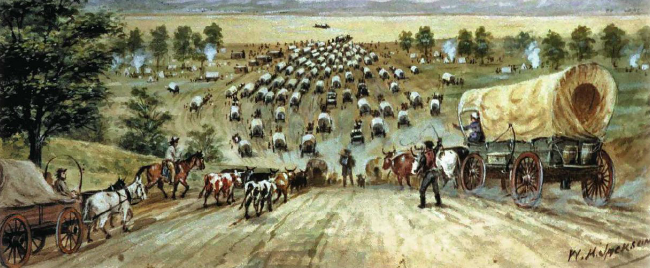 Chapter Verbal Quiz

Directions: Students will take out their Chapter 11 reading guides. The teacher will cold call on students as they go through the review, or use volunteers. If a student answers correctly they receive one point, students need 3 points for the class to receive full 100 % participation. Two points is an 80%, one point is a 70%, and no points is a 50%.

You should be writing down the answers as we go through them!